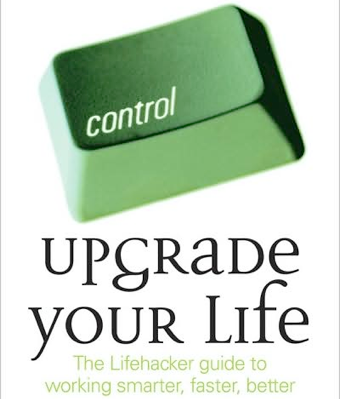 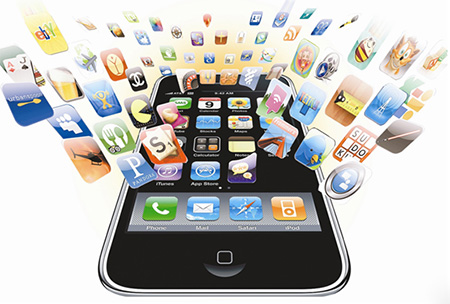 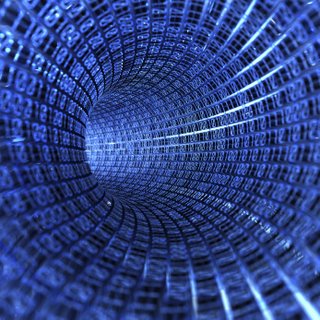 小型系統
心情vs.古典樂
浪漫求籤系統
美食導航系統 季潔亭雅鈺熒岱芸
楊氏音樂模擬大會考人瑋 若維 芷萱 伽倩 
麥當勞熱量計算系統
火星文困擾你嗎?
歌詞知多少-挑戰你的腦容量英琪 日馨 青雪 鈺娟

http://www.fg.tp.edu.tw/~anny/
Winter Projects
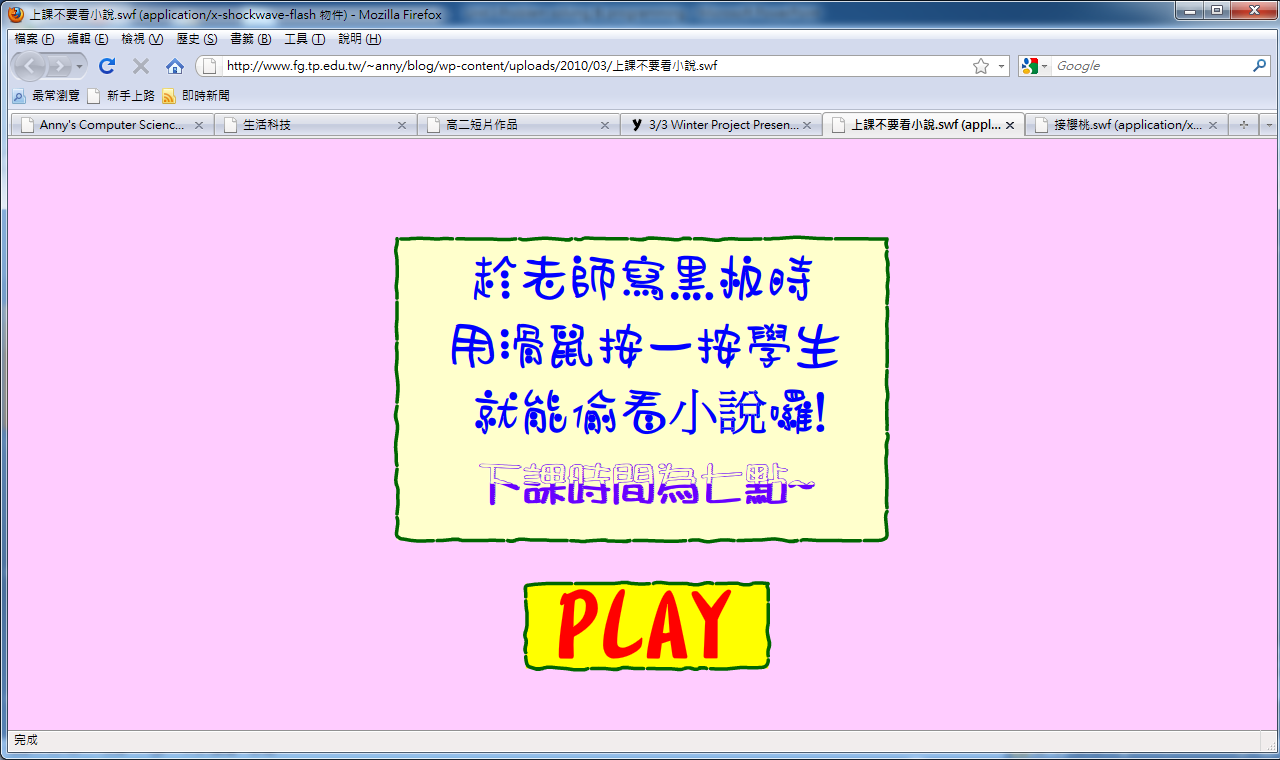 Problem Solving & Programming
陳怡芬 
Anny
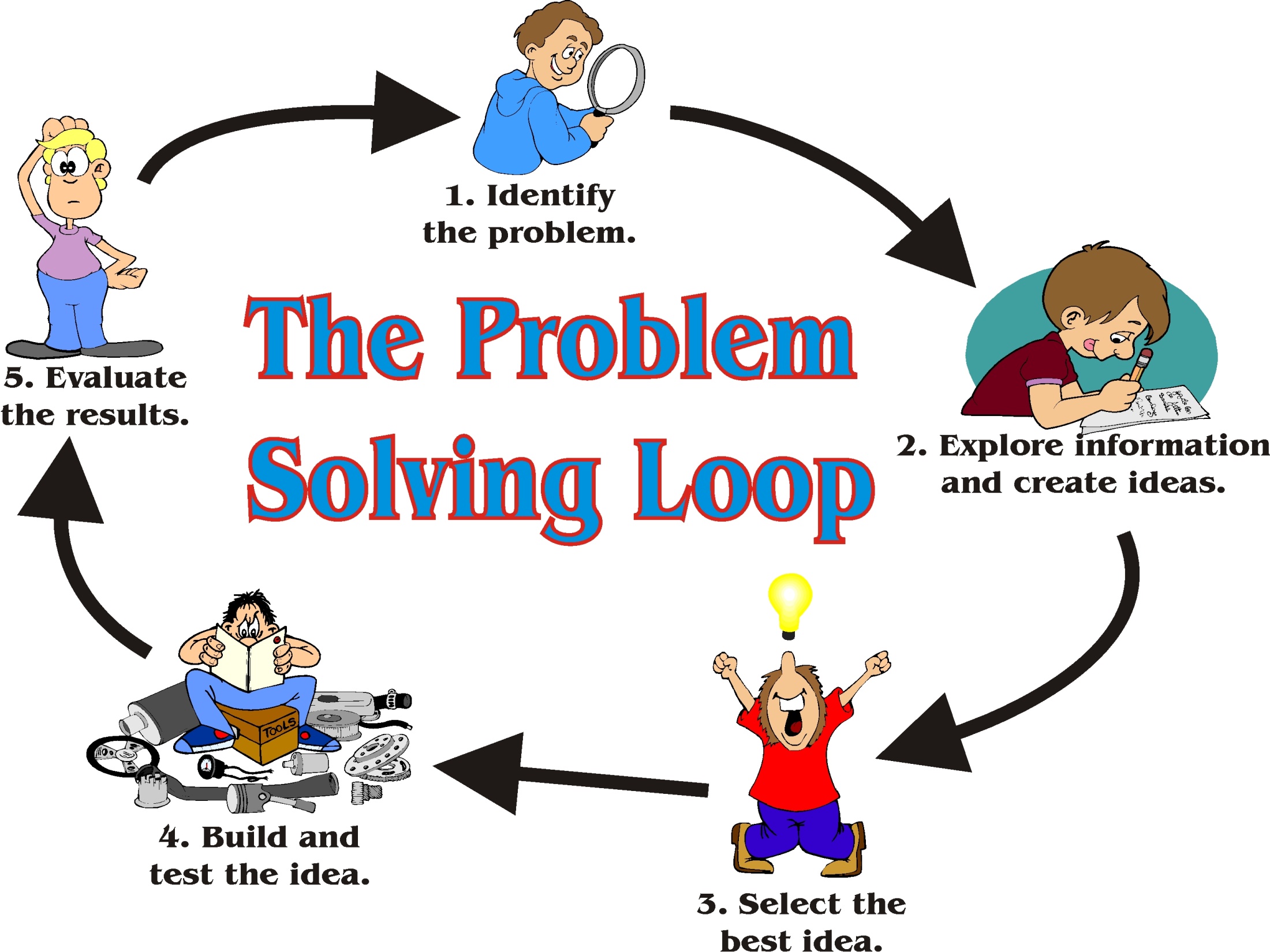 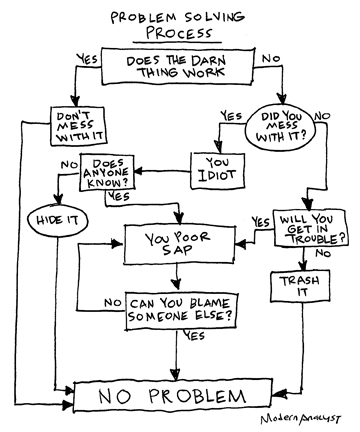 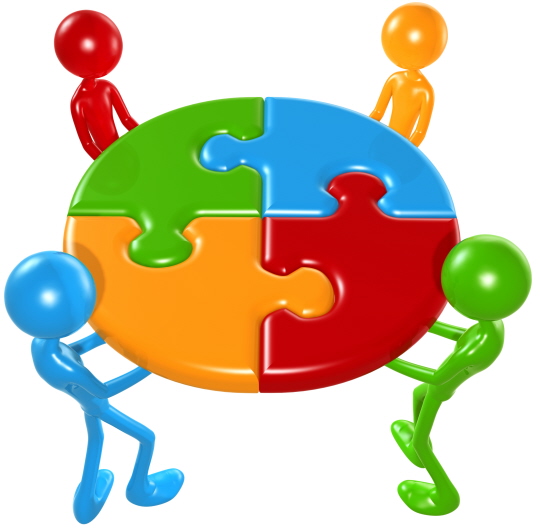 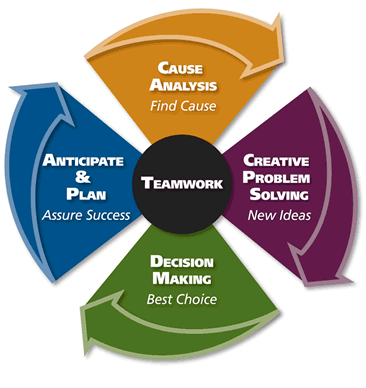 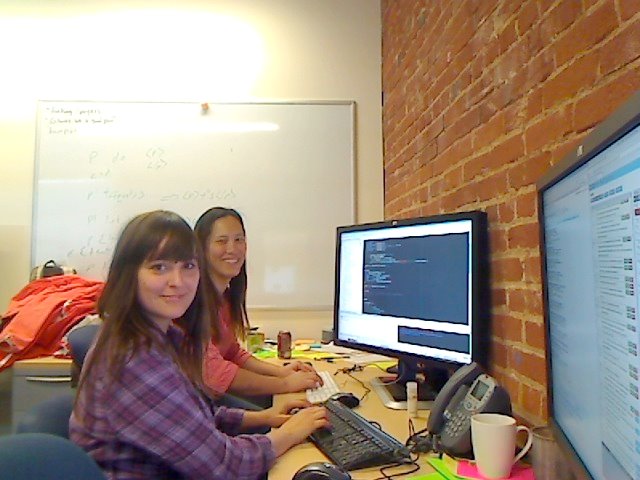 Pair Programming
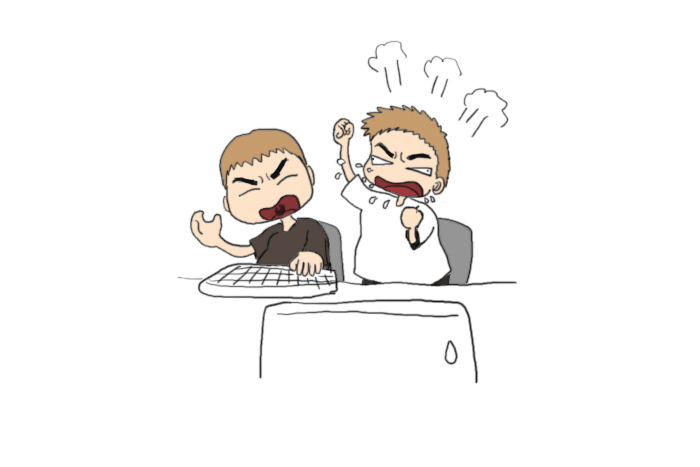 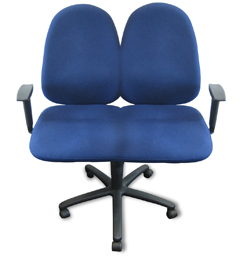 Pair Programming
Driver and Navigator working together on one task
Roles changing often
Collective responsibility for outcome
Bringing together of multiple perspectives, experiences, abilities, and expertise
Why pair?
Higher quality code
Faster cycle time
Enhanced trust/teamwork
Knowledge transfer
Enhanced learning
More fun
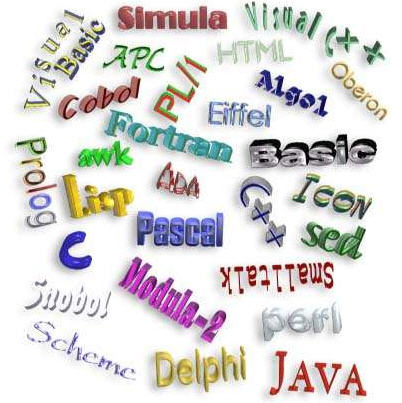 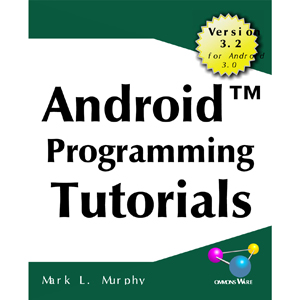 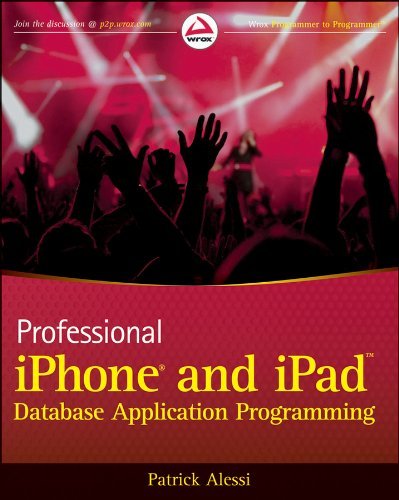 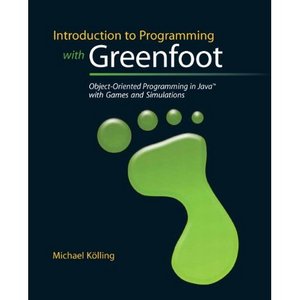 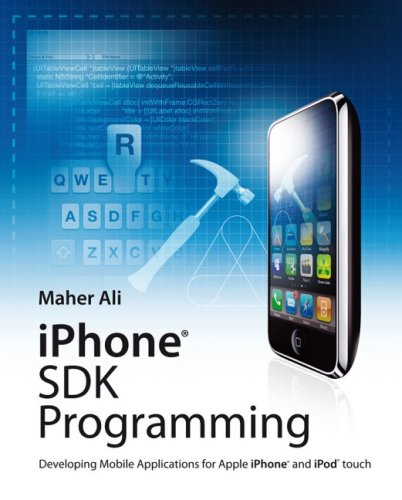 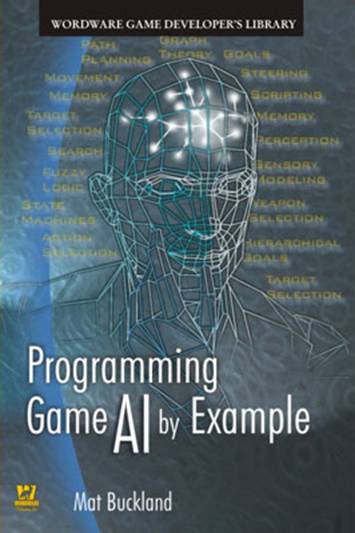 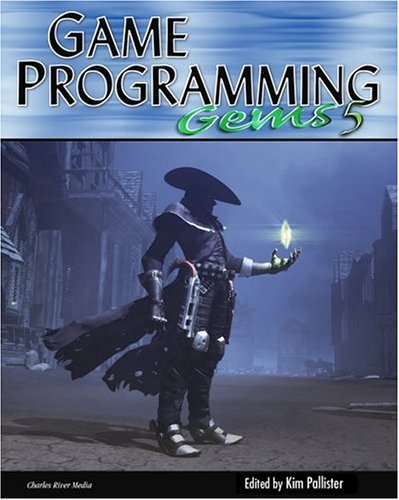 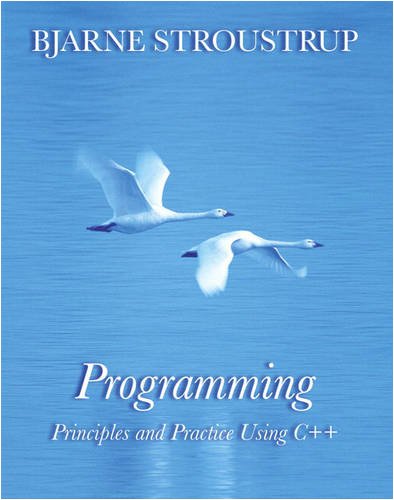 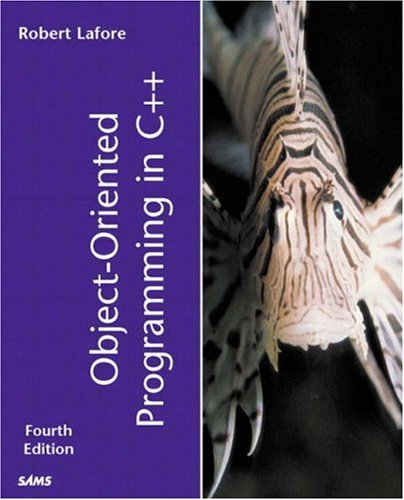 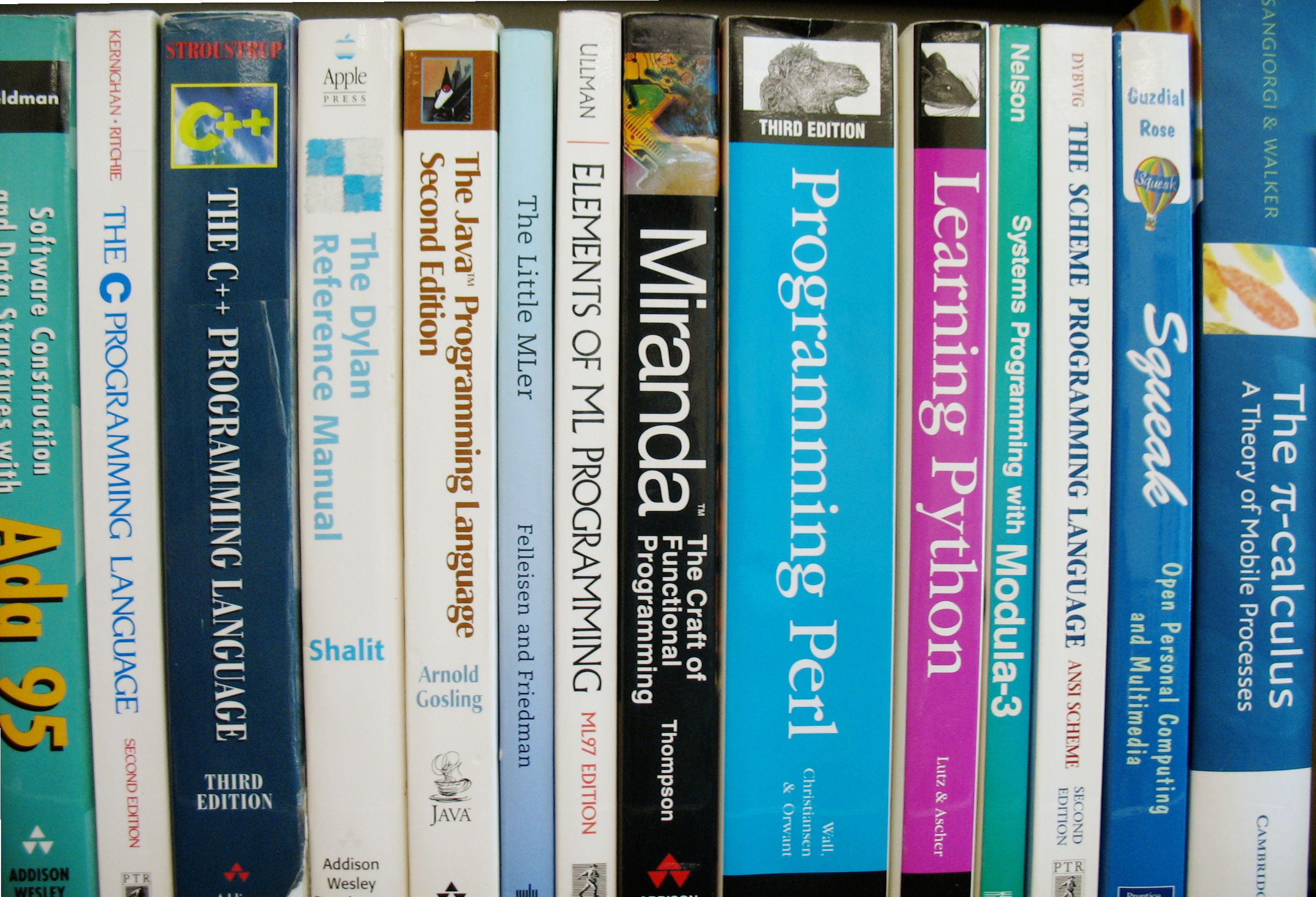 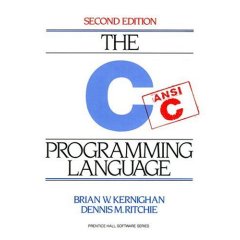 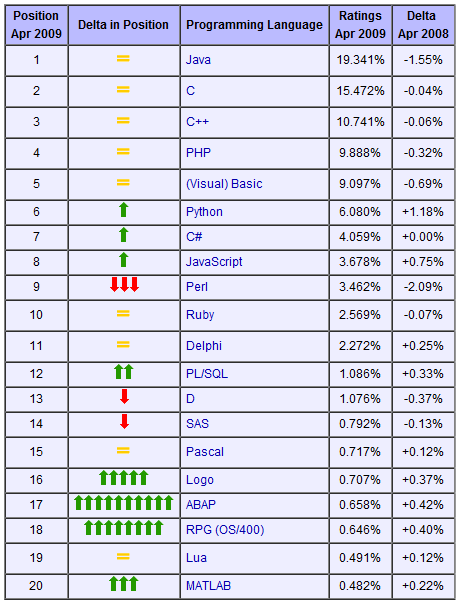 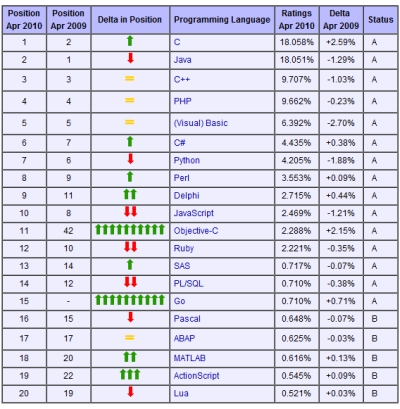 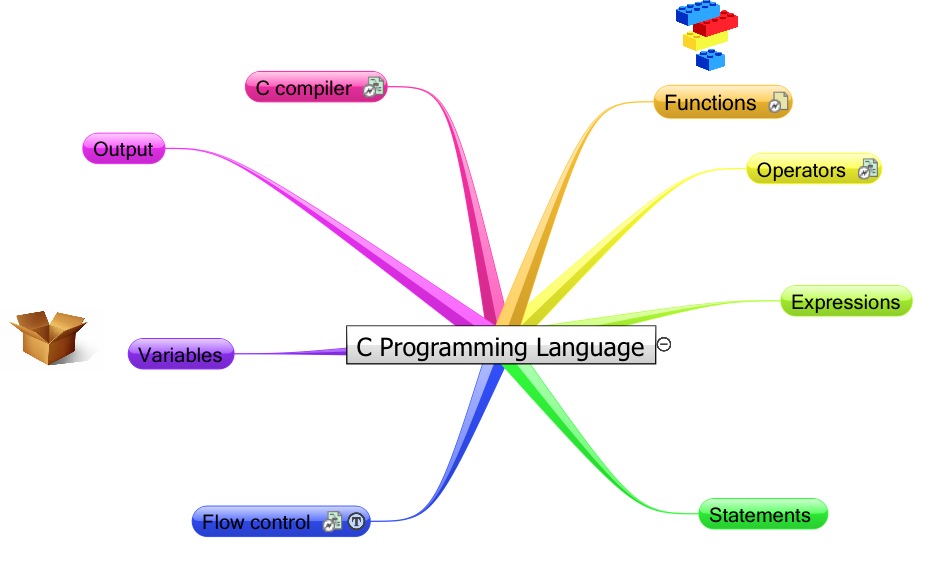 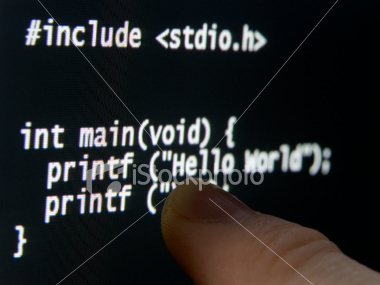 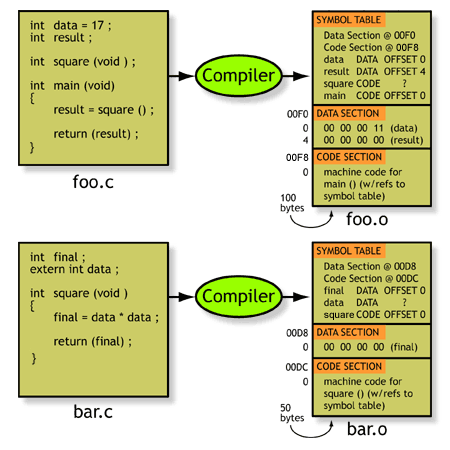 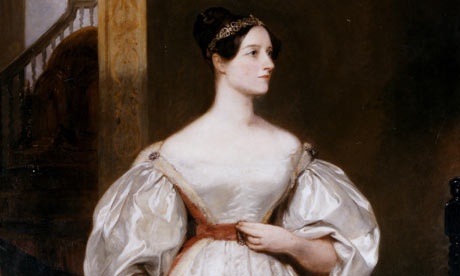 The world’s first computer programmer. You read that right, a woman was the first programmer! Born in 1815, Lovelace wrote programs for an early analytical engine built by Charles Babbage.
Women will take over the world!
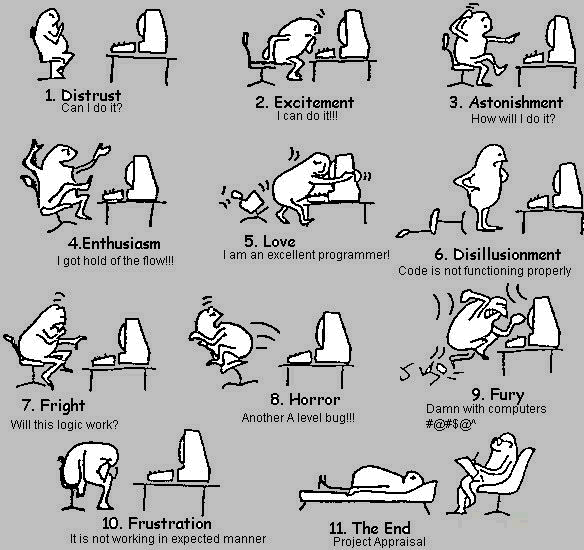 熱情能驅動他們把軟體的某一個面向雕琢到極致，這需要超乎常人的毅力和堅持，以及絕不向壓力妥協的精神…
The C Language
Currently, the most commonly-used language for embedded systems
High-level assembly
Very portable
compilers exist for virtually every processor
Easy-to-understand compilation 
Produces efficient code
Fairly concise
C History
Developed between 1969 and 1973 along with Unix
Due mostly to Dennis Ritchie
Designed for systems programming
Operating systems
Utility programs
Compilers
Filters
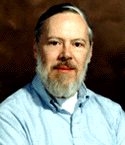 CPU
ALU
Input
Device
Output
Device
Input
Output
Control
Memory
Computer Architecture
Introduction to C Programming
Main Parts of 
C Programs
Our First C Program  Hello World
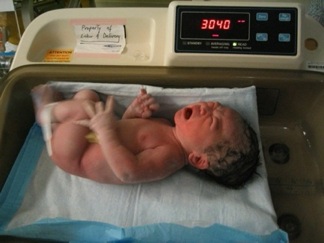 Our First C Program  Hello World
/* Hello.c
   Our first program */

#include <stdio.h>

/* function main begins program execution */
main()
{
	printf("hello, world\n");
}
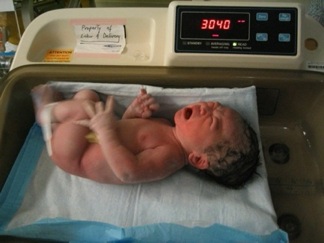 C preprocessors start with #
The #include Directive
include information about standard library
/* Hello.c
   Our first program */

#include <stdio.h>

/* function main begins program execution */
main()
{
	printf("hello, world\n");
}
C preprocessors start with #
The #include Directive
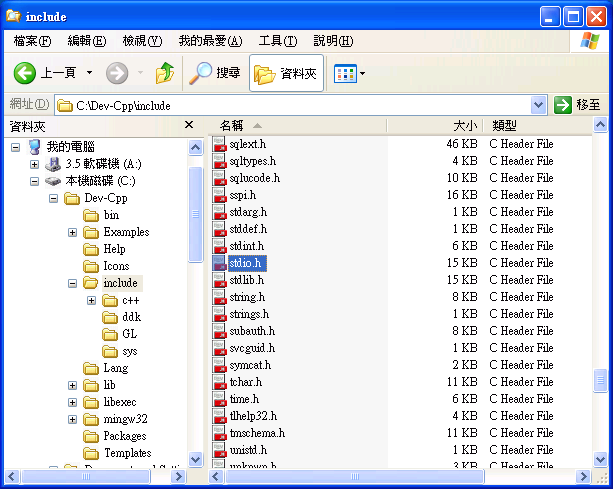 include information about standard library
/* Hello.c
   Our first program */

#include <stdio.h>

/* function main begins program execution */
main()
{
	printf("hello, world\n");
}
Entry Point of C Programs
/* Hello.c
   Our first program */

#include <stdio.h>

/* function main begins program execution */
main()
{
	printf("hello, world\n");
}
define a function called main
that receives no argument
Function body
Function Body
/* Hello.c
   Our first program */

#include <stdio.h>

/* function main begins program execution */
main()
{
	printf("hello, world\n");
}
Function body starts with {
Function body
Function body ends with }
C Statements
/* Hello.c
   Our first program */

#include <stdio.h>

/* function main begins program execution */
main()
{
	printf("hello, world\n");
}
a C statement
C statements end with ;
/* . . . */
for multiple lines
Comments
or
(c++) for single line
//
/* Hello.c
   Our first program */

#include <stdio.h>

/* function main begins program execution */
main()
{
	printf("hello, world\n");
}
/* . . . */
for multiple lines
Comments
or
(c++) for single line
//
/* Hello.c
   Our first program */

#include <stdio.h>

/* function main begins program execution */
main()
{
	printf("hello, world\n");
}
// Hello.c
// Our first program 

#include <stdio.h>

// function main begins program execution
main()
{
	printf("hello, world\n");
}
Robot’s Movement
printf  Print formatted data to stdout
// Hello.c
// Our first program 

#include <stdio.h>

// function main begins program execution
main()
{
	printf("hello, world\n");
}
function
Parameter
(string)
function
name
#include <stdio.h>#include <stdlib.h>int main( ){　int num;　printf("Input a number:");　scanf("%d",&num);　 　 　if (num>=0)　　　printf("正數");　else　　　printf("負數");　system("PAUSE");　return 0;}
//程式功能：求解BMI//作者：Anny//完成日期：2005/4/1
#include <stdio.h>#include <stdlib.h>int main( ){　float height, weight, BMI;　printf("height=?(m)");　scanf("%f",&height);　printf("weight=?(Kg)");　scanf("%f",&weight);　BMI = weight / (height * height);　printf("BMI = %f \n", BMI);　if (BMI < 18)　　　　printf("太輕了。\n");　else if ((BMI >=18) &&(BMI <20))　　　　printf("穠纖合度！！ \n");　else　　　　printf("太重了喔！應注意。\n"); 　system("PAUSE");　return 0;}
printf  Print formatted data to stdout
printf("Hello, World\n");
Instructs computer to perform an action
Specifically, prints the string of characters within quotes (" ")
Entire line called a statement
All statements must end with a semicolon (;)
Escape character (\)
Indicates that printf should do something out of the ordinary
\n is the newline character
Some Common Escape Sequences
Editing  Compiling  Linking  Execution